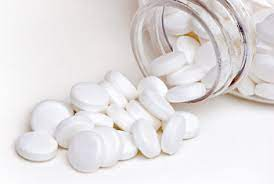 Lab.3 Industrial Pharmacy II
Tablet dosage form
Presented by 
Assistant Lecturer: Aula Jawad
Introduction
Tablets are solid dosage forms usually prepared with the aid of suitable pharmaceuticalexcipients. 
They may vary in 
Size, shape, weight, hardness, thickness, disintegration, and dissolution characteristics

Tablets are classified according to 
 The Route of administration of tablets:
The most common one is  (????)

And in other aspects; depending upon their intended use and method of manufacturing
Advantages
disadvantages
Ideal properties of tablets
Tablet Excipients
Fillers or diluents (bulking agent) 
 To make a reasonably sized tablet
Improve cohesion, permit direct compression, promote flow. 
It is essential that fillers be inert and stable.
A - Soluble :   lactose , sucrose , mannitol , sorbitol .
B- Insoluble: calcium sulfate, dibasic calcium phosphate (low moisture), tricalcium phosphate, starch, calcium carbonate.
Filler must be:
Having good flowability and compressibility.
 Inert, cheap, tasteless, able to disintegrate
Binders (adhesives): 
To promote adhesion of particles of formulation and enable granulation also maintenance of integrity of the final tablet 
Binders may be added as: 
Dry powder in dry granulation 
Solution in wet granulation
They are either sugars or   polymeric materials

Examples
Water
  Ethanol
- Acacia mucilage (10-20%) 
- Gelatin solutions    (2-10%)
-Starch mucilage (5-10 %)
PVP(3-15%) 
Cellulose derivative (5-10 %).
Lubricants, glidants, and anti–adherents: they prevent the most common problem during tableting. (the flow of granulation, the adhesion of the material to the punches and dies, and the release of the tablet from the press.)
Lubricants: These are those agents that the friction between the tablet edge and die wall during the ejection cycle. e.g. magnesium stearate
 Lubricants are usually added at the very last step before compression

Glidants :
Reducing friction between the particles
 To improve the flow properties of the granulations (spherical)
e.g. talc, Silica derivatives 

 Anti–adherents: Function to prevent tablet granulation from sticking to the faces of the punches and the die walls e.g. talc, and starch.
Disintegrants : 
To promote the breakup of the tablets into small particles 
To promote rapid release of the drug and thus rapid availability

Method of adding disintegrant :
 It is better to add it in two portions, one half is added to the powdered components before the wet granulation process and the remaining portion is added to the finished granulation just prior to the compression. This method holds that a disintegrant is required between the granules as well as within them

- Starch   (5-20% w/w )  , Avicel (5-20 % w/w) , Alginic acid    (5-10 %w/w) ,Bentonite ( 5-15 % w/w)

Preservatives
Flavouring agents
Film formers
Opacifiers and colours
Manufacturing method
Dry methods                       direct compression
                                                dry granulation

Wet methods                       wet granulation
Regardless whether tablets are made by direct compression or granulation, the first step, milling and mixing, is the same; subsequent step differ.
Direct Compression
All the materials are blended together and sieved then compressed directly.
Properties of directly compressed materials
The API itself is compressible and/or it can be mixed with a filler that is compressible (e.g. lactose).
API should have good flow properties

It involves only two unit operations: 1. Powder mixing 2. Tabletting.
The advantages of the direct compression method
Limitations of direct compression
Single Punch Tablet Machines
Consists of hopper which delivers the powder blend into the die

The die which gives the size and shape of the tablet

The upper punch and lower punch are moving to fill the die and eject the tablet
Tablet compression machine
Compression process
Filling 
By gravitational flow of powder from hopper via the die table into die. The die is closed at its lower end by the lower punch. 
Compression 
The upper punch descends and enters the die and the powder is compressed until a tablet is formed. 
 During the compression phase, the lower punch can be stationary or can move upwards in the die. 
After maximum applied force is reached, the upper punch leaves the powder i.e. the decompressed phase. 
Ejection 
During this phase, the lower punch rises until its tip reaches the level of the top of the die. The tablet is subsequently removed from the die and die table by a pushing device.
procedure
Metronidazole     200 mg               2.4 g
MCC        345mg                4.14 g        
Mg. Stearate 1%                       
Prep. 12 tablets
Weigh the required amount of metronidazole, and MCC to prepare 12 tablets and mix them geometrically.  Avoid grinding (why??).
Pass through 30 mesh size sieve. (Why?)
Add the required amount of lubricant and mix for not more than 5 minutes. (Mixing time is critical and should not exceed 5 min. (explain).
Compress directly with a tableting machine.
Homeworks
1. Types of lactose? Disadvantages?
2. Advantage of dibasic calcium phosphate as diluent?
3. Lubricants are usually added at the very last step before compression why?
4. Low-dose drugs are not suitable to be manufactured by direct compression.

5. Add the required amount of lubricant and mix for not more than 5 minutes. (explain).